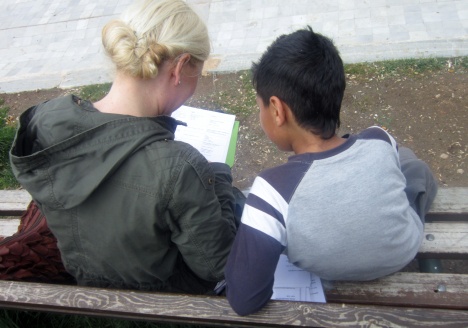 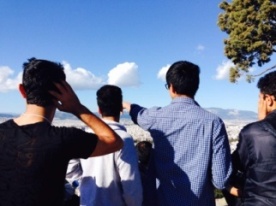 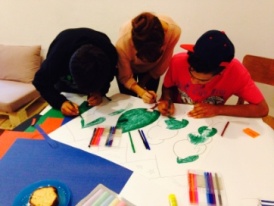 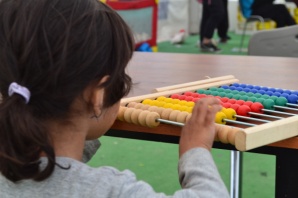 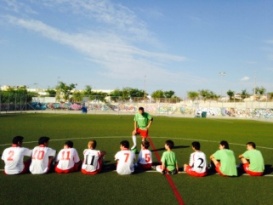 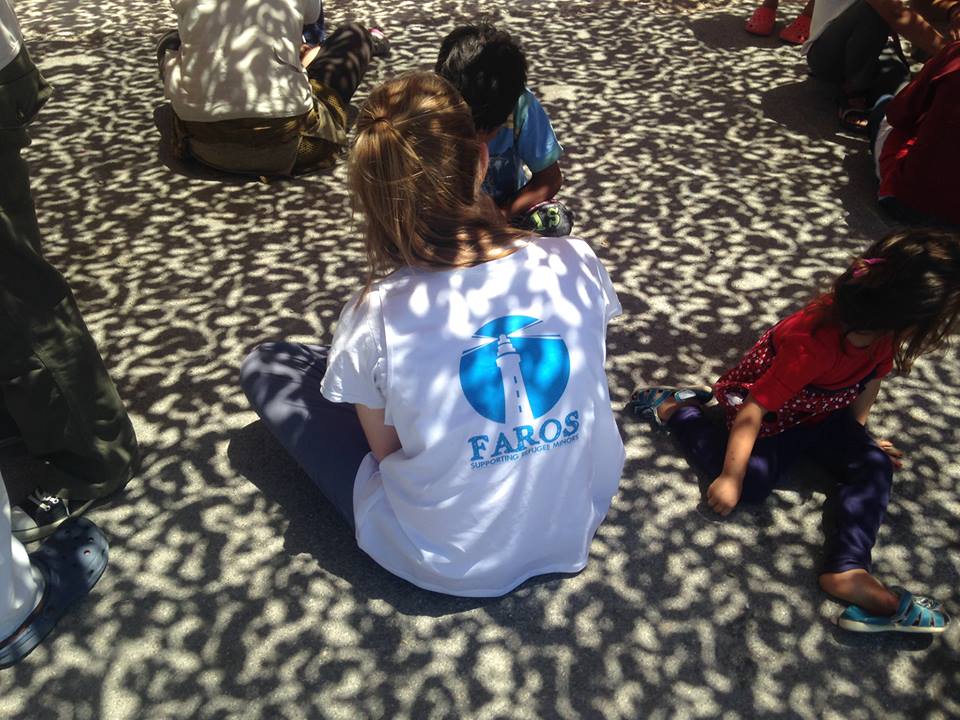 FAROS Supporting unaccompanied refugee adolescents in Athens, Greece
Context
From transit to host country: currently 57.000 refugees are ‘stuck’ in Greece 

Over 3.500 unaccompanied refugee adolescents registered in Greece in 2016

Lack of housing facilities: currently the national agency for housing of refugees has over 1.500 unaccompanied  refugee adolescents  on the waiting list for a shelter space 

Unaccompanied  refugee adolescents  are faced with various risks, including homelessness, violence, sexual exploitation and being detained by authorities
Faros work I
Local Greek NGO that since 2014 is supporting unaccompanied refugee adolescents in Athens

Drop-in center for unaccompanied refugee adolescents

Shelter for unaccompanied refugee adolescents
Faros work II
Social work support 
Legal support
Mentorship program
Street-work
Non-formal educational classes in Greek, English, German, Business, Mathematics
Vocational training in carpentry and tailoring
Awareness classes on rights, health, hygiene
Sports academy in football, volleyball and taekwondo
Cultural exchange activities
Research and advocacy
Good practices to share
Sports programs, as increased participation can assist in reducing anti-social behavior, building social cohesion, and allows staff to get close to unaccompanied adolescents 

Strengthening the feeling belonging: importance of being part and member of a group and community

Mentor ship program to support individual well-being of unaccompanied adolescents 

Cultural exchange program with Greek adolescents to learn about each other
Life-skills program: boys on the move
Non-formal life skills support for unaccompanied adolescents in migration

MODULE 1: Know and Understand Self:
 Session 1.1: Health/Hygiene/Self-care; Session 1.2: Emotions; Session 1.3: Coping with Stress 

MODULE 2: Know and Understand Others: Session 2.1: Identity/Values; Session 2.2: Sex and Sexuality; Session 2.3: Interpersonal Relationships 

MODULE 3: Know and Understand Society: Session 3.1: Communicating Respect/Social Engagement/Cultural Awareness; Session 3.2: Planning; Session 3.3: Wild Card, Adolescent Select 

MODULE 4: The Big Picture/Making Connections
Thank you
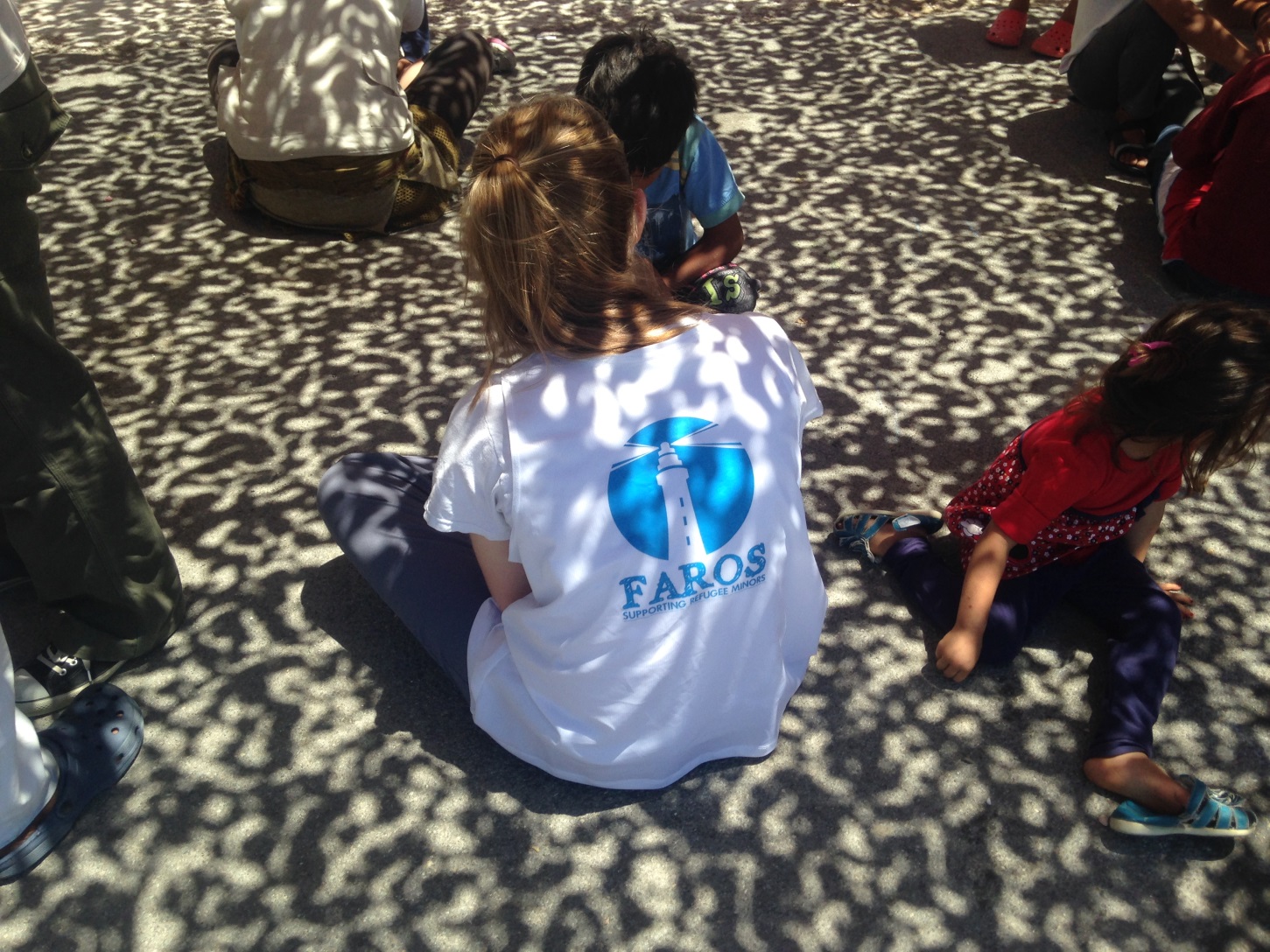